L.O I can calculate and interpret the mean as an average.

The mean is the sum divided by the count.


It is easy to calculate: add up all the numbers, then divide by how many numbers there are in the set.
Last week, I read this online:
During spring term, more than 21,000 schoolchildren and their teachers also took part in the RSPB’s Big Schools Birdwatch. Woodpigeon was the most numerous species seen in school grounds, with an average of nine in each school; blackbird was second, with an average of eight per school.
This is a good example of using mean average.
Tell the person sitting next to you what you think is means. 
If all the birds counted were the divided by the number of schools taking part, this is how many they would have in each school. It isn’t the actual number.
It serves as a guide ad a good estimate.
How many birds were spotted on Monday? On Tuesday? On other days?
What is the mean average number of birds spotted each day?
Here are some ways to practise finding the mean average:

If you throw a die ten times, what is your average score?

Get into a group with 5 or 6 other people. Get everyone to work out their age to the nearest month and then find the average age of the people in your group.

What is the average length of time you can measure between blinks? How would you fond out?

Remember the stem sentence:
The mean is the sum divided by the count.

The mean is the sum divided by the count.
https://corbettmathsprimary.com/wp-content/uploads/2018/07/the-mean-pdf.pdf

These are practice questions. Here is an example to think about now.
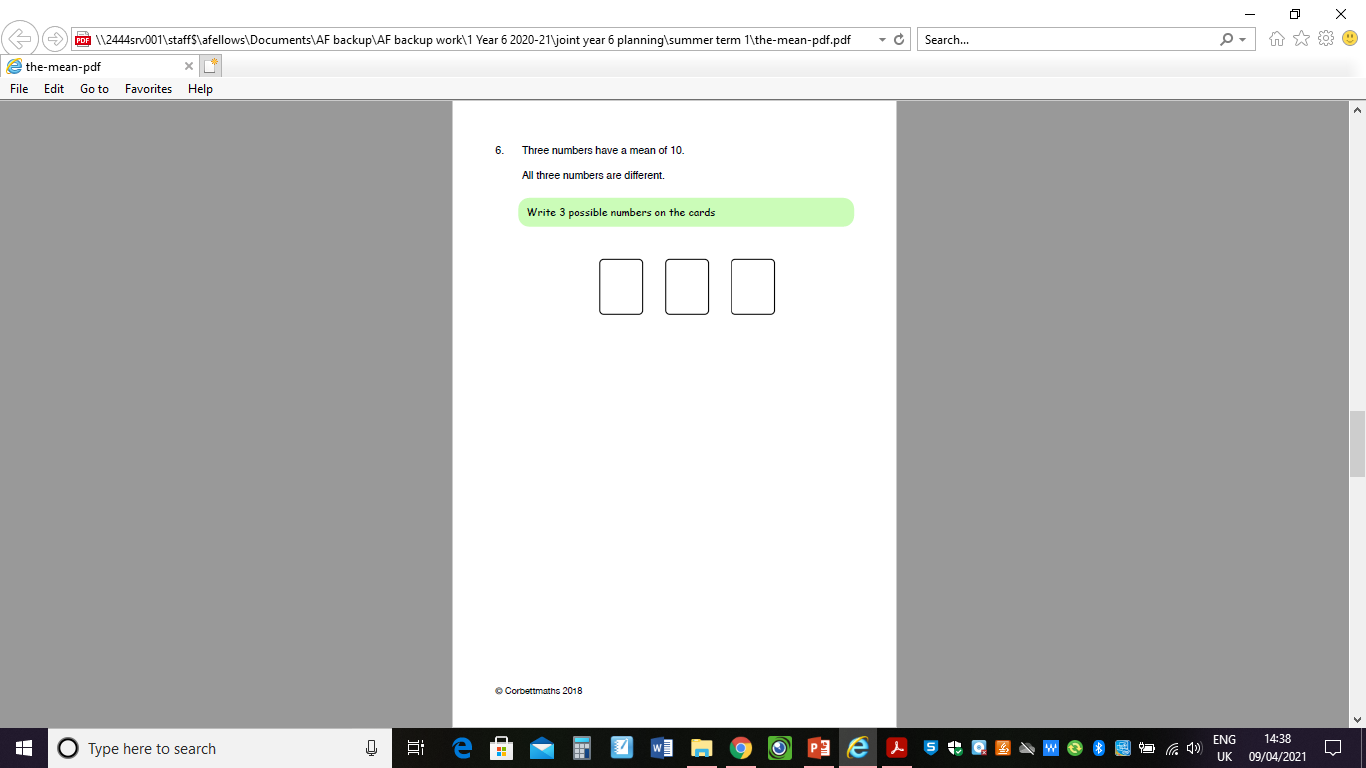 https://www.mathsisfun.com/data/mean-machine.html
This is cool as it uses negative numbers!